Антинаркотический проект МБОУ СОШ№3 г. Мамадыш«Маршрут Здоровья»
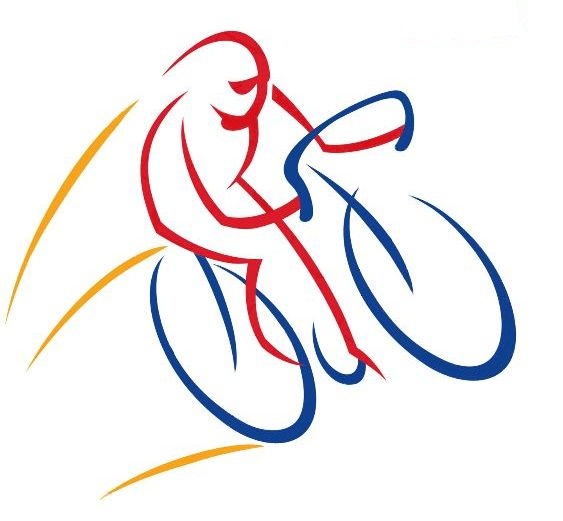 Авторы: Ахметова Роза Ильдусовна,заместитель директора по воспитательной работе МБОУ «СОШ №3 г.Мамадыш» Мамадышского муниципального района РТ
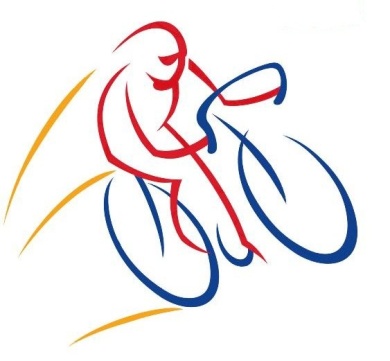 Актуальность проекта:
В настоящее время в городе Мамадыш  увеличивается число несовершеннолетних, употребляющих наркотические вещества, из-за этого они теряют здоровье, возможность учиться и свободу.
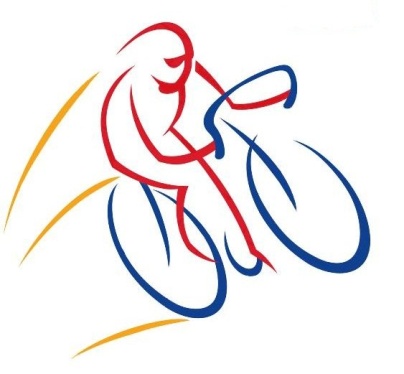 Цель проекта:
Пропаганда здорового образа жизни
Формирование негативного отношения к употреблению наркотиков
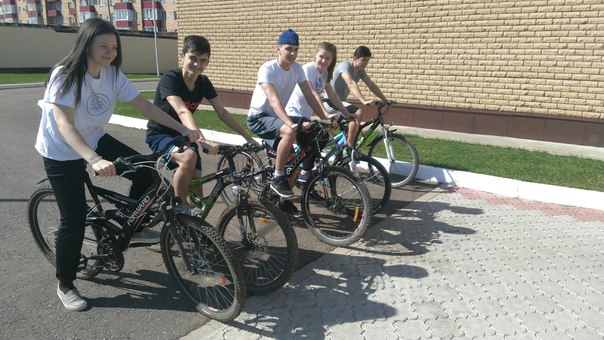 Задачи проекта:
Создать новую форму антинаркотической работы в школе
Объединить и привлечь учащихся к ЗОЖ
Повысить культурный уровень и нравственность учащихся
Популяризация велосипедных прогулок
Объединить учащихся школ города
Сроки реализации проекта:
Апрель- июнь 2016 года
 

Слоган  проекта: Экологично.Быстро.
Современно!
Целевая группа проекта:
Ученики 7-11 класс
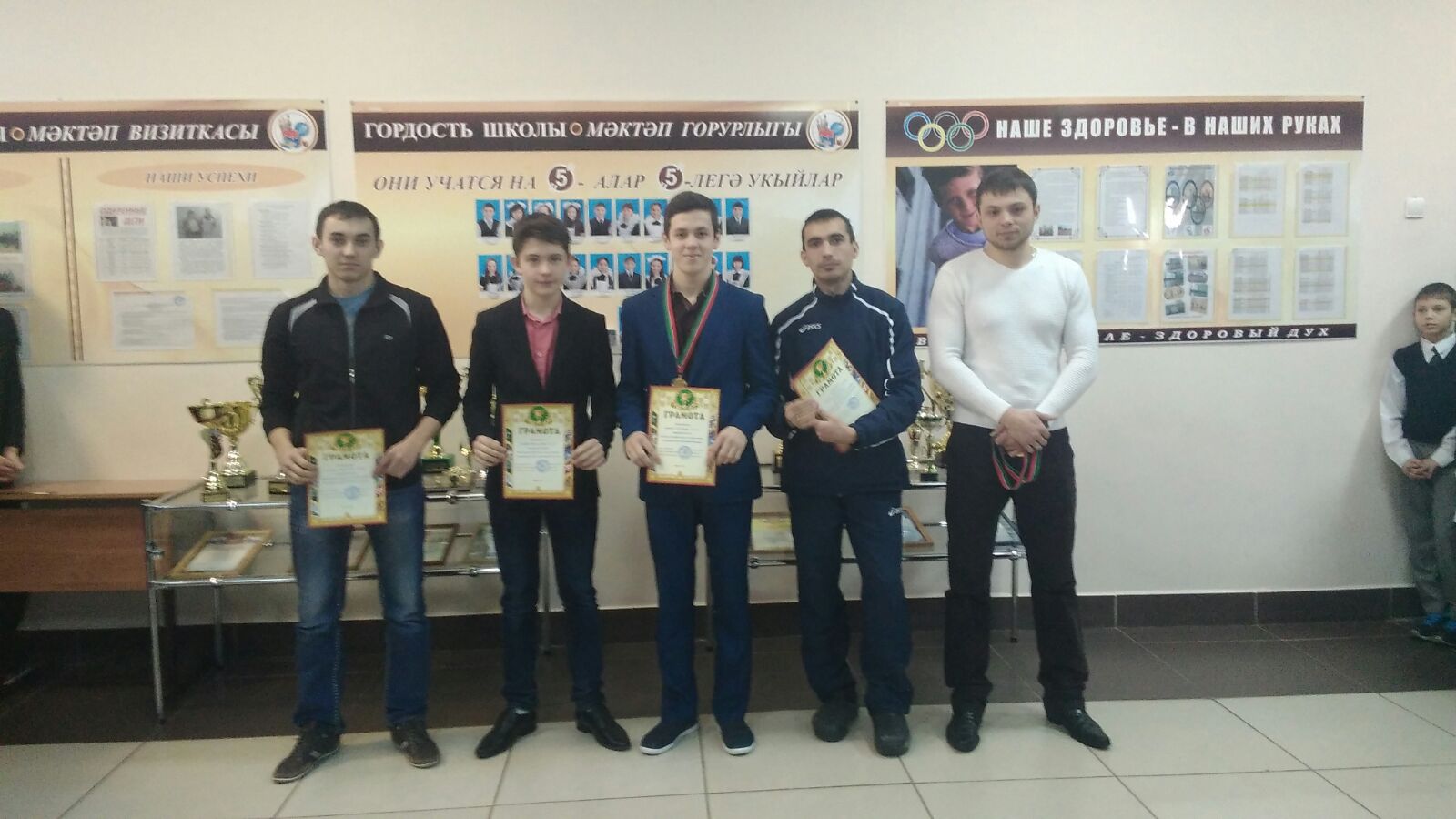 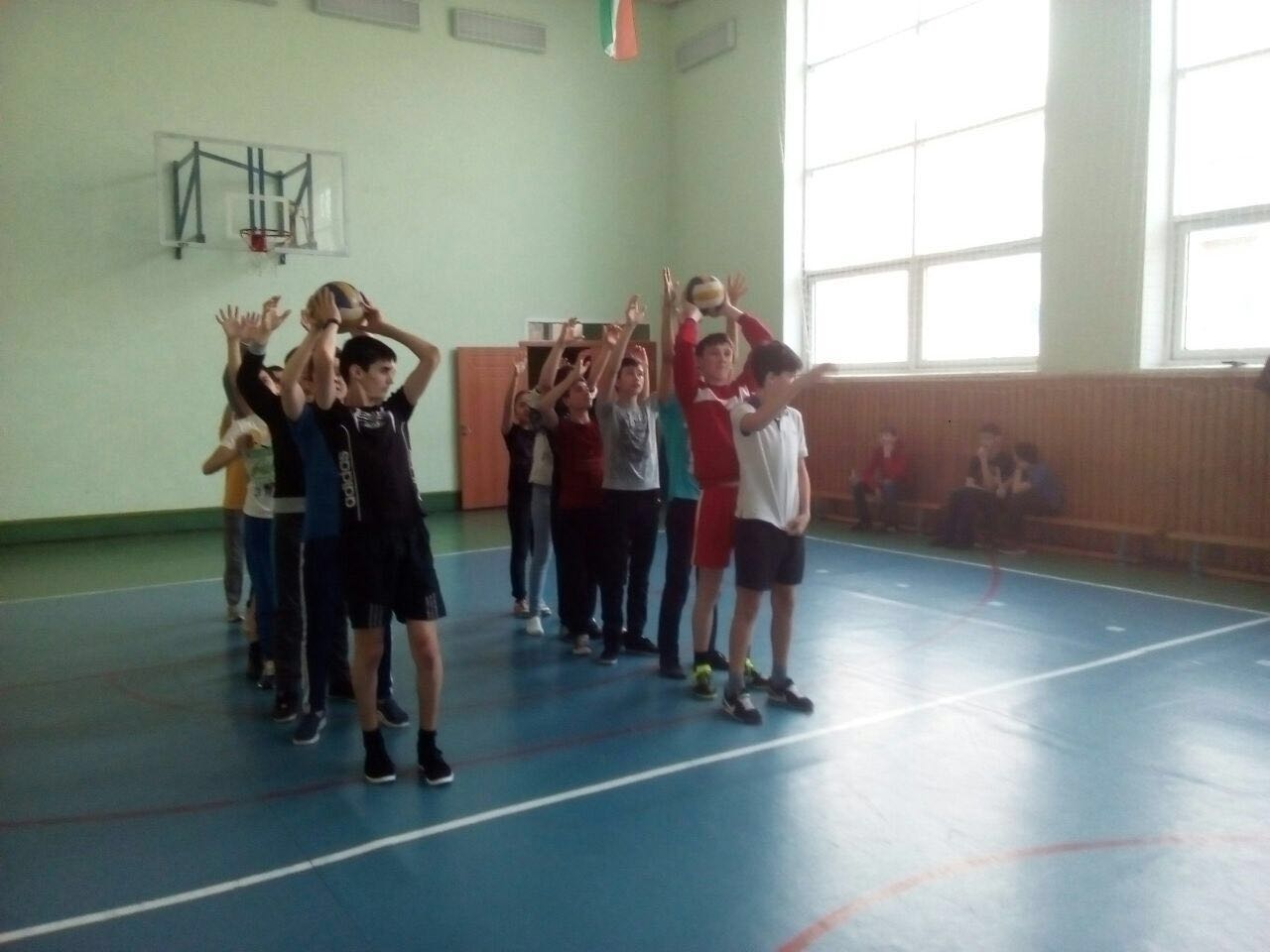 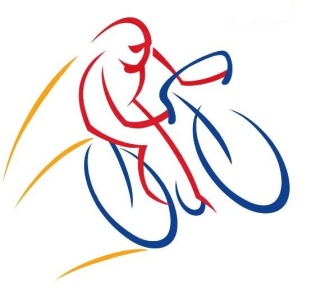 Этапы реализации проекта:
1.Анализ информации, изучение нормативно-правовой базы по вопросу противодействия  распространения наркотиков.

2.Создание группы Антинароктического проекта «Маршрут здоровья» в социальной сети Вконтакте,  обновление информации на странице
 3.Подготовка к организации «Маршрута здоровья» проведение спортивных тренировок, опроса общественного мнения, подготовка материалов для флешмоба, викторины, квеста, изучение маршрута,  встречи с  Советом отцов,  освещение деятельности в СМИ,.
4. Практическая реализация проекта «Маршрут здоровья»
5. Подведение итогов работы проекта ,обобщение и распространение опыта работы
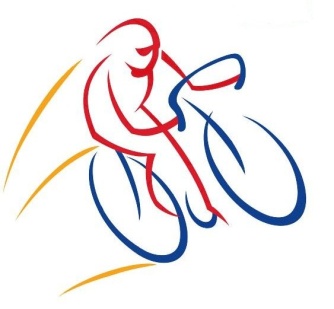 Схема реализации проекта«Маршрут здоровья»:
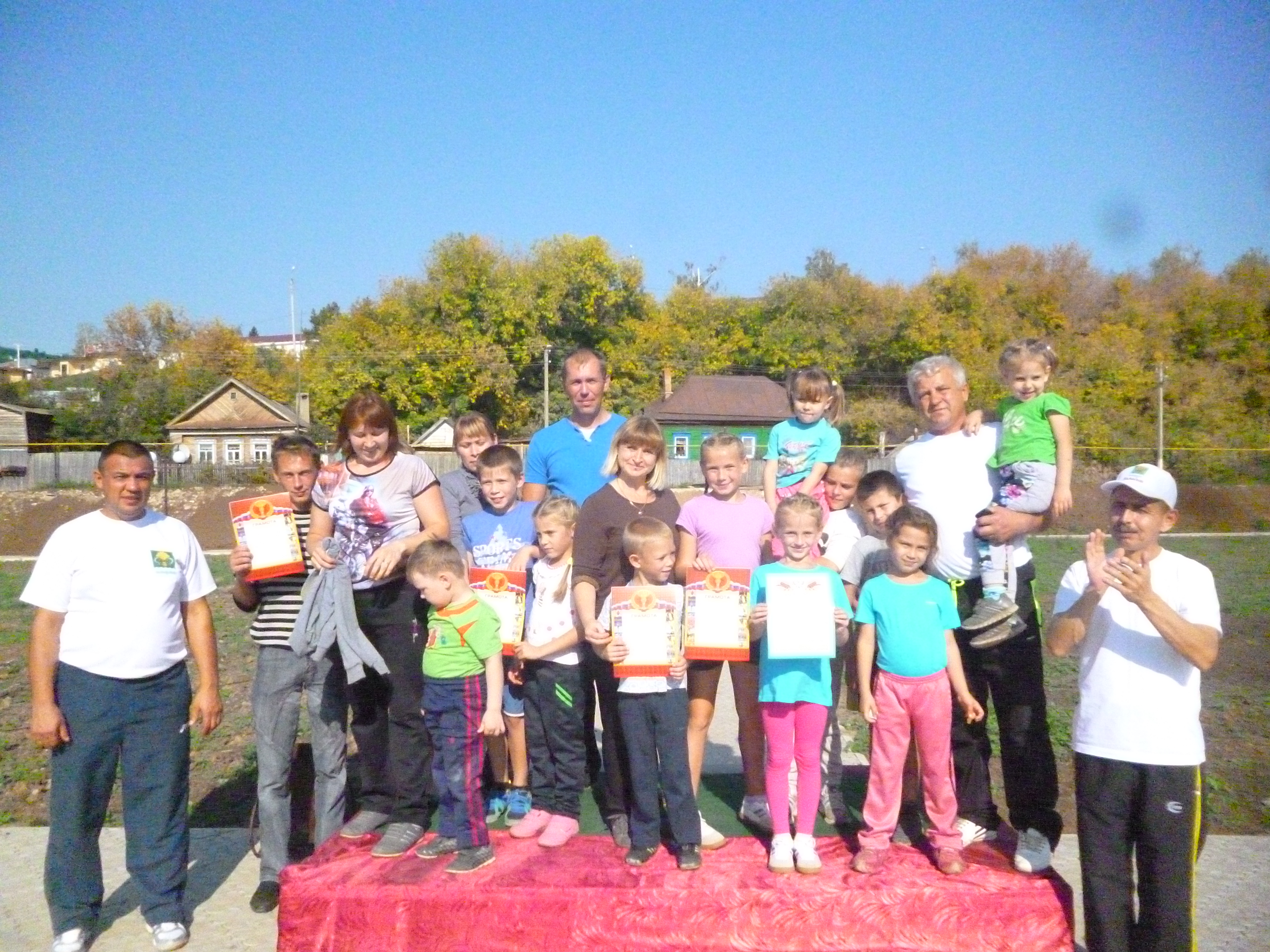 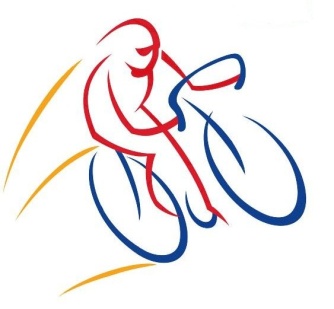 Ожидаемые результаты:
Повысится уровень здоровья участников проекта
Сократится число участников употребляющих алкоголь, табак и наркотические вещества
Повысится правовая культура участников
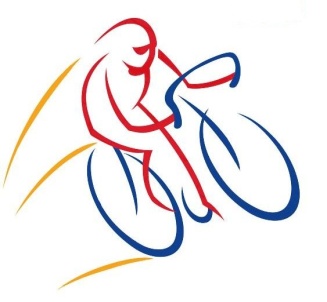 Информационная обеспечение:
Официальная группа проекта «Маршрут Здоровья» в сети Вконтакте
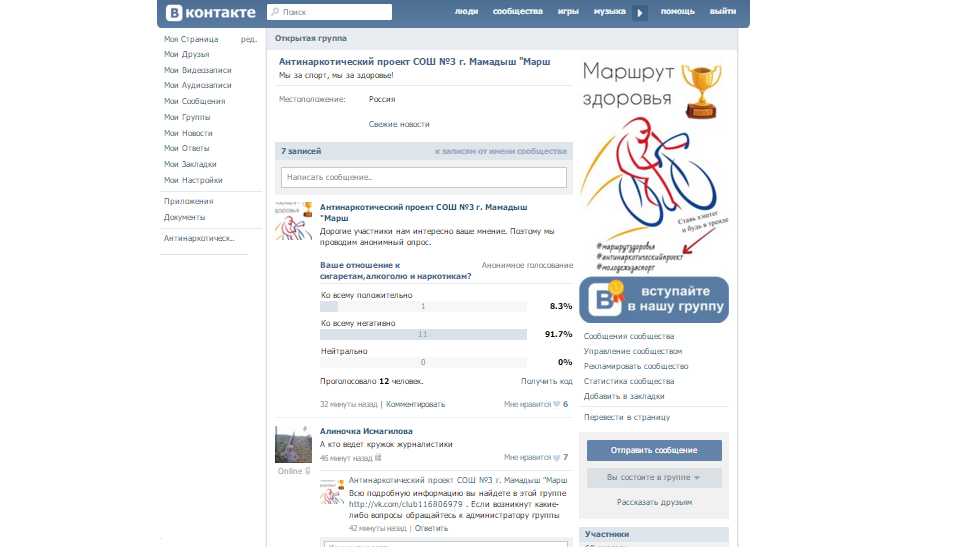 Партнёры проекта:
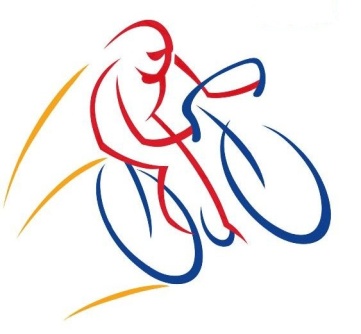 Прокуратура Мамадышского района
Отдел ГИБДД
МБОУ «СОШ № 1 г.Мамадыш"
МБОУ "Лицей №2 имени академика К.А. Валиева г. Мамадыш"
МБОУ « СОШ  №4 г. Мамадыш"
МБОУ «Красногорская средняя общеобразовательная школа»
МБОУ "СОШ №3 г. Мамадыш"
Спортивно-оздоровительный комплекс  «Олимп»
Совет отцов СОШ №3 г. Мамадыш
Сайт СОШ №3 г. Мамадыш 
Газета «Нократ» (Вятка)
Газета «Реклама в Мамадыше»
Группа ВК «Есть контакт! (Новости Мамадыша)»
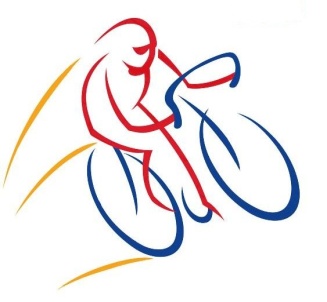 Положительные эффекты:
Минимальные финансовые расходы
Принять участие может любой желающий целевой группы проекта
Возможность реализации проекта в нашем городе, используя инфраструктуру и социальные объекты города.Большая информационная составляющая проекта Эффективная трансляция идеи проекта Риски проекта:Сложность организации безопасности маршрута Технические неполадки транспортных средств Слабая физическая подготовка участников Резкое изменение погодных условий Нежелание участников других школ стать участниками проекта
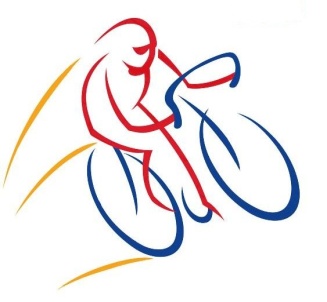 Перспективы развития проекта:
Организация проекта на будущий год (2017в  г.Мамадыш)
-расширение маршрута(лесные массивы , Пузанка, туристический квест) 
-распространение проекта на республиканском уровне
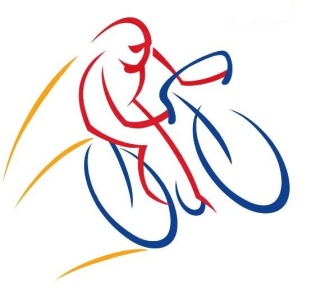 Спасибо за внимание!